$
€
zł
Fundusz stosuje
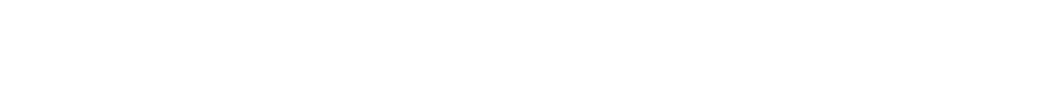 Millennium SFIO Plan Aktywny kat. C
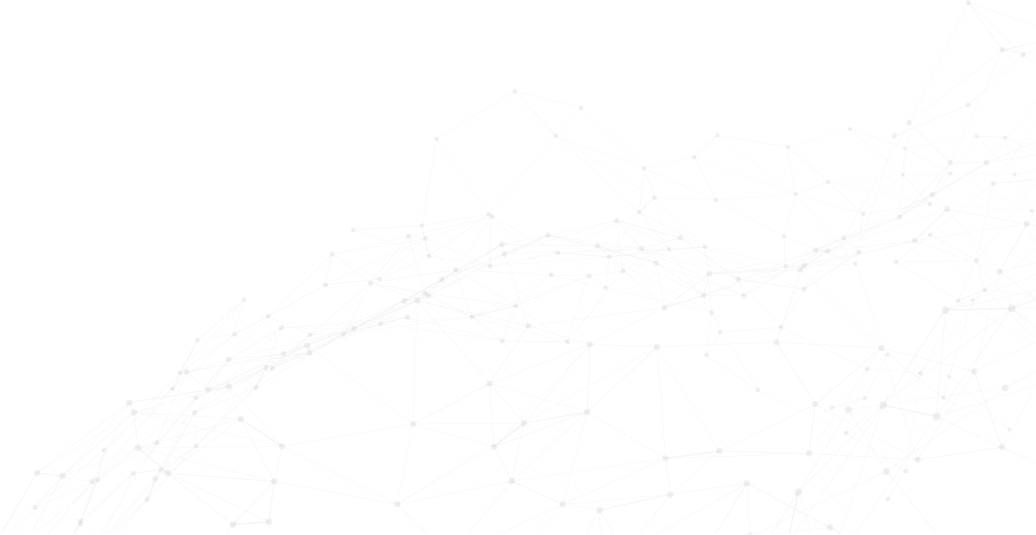 Listopad 2021
Model Alokacji (na 30.11.2021)
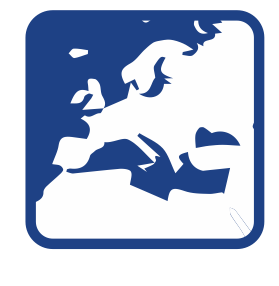 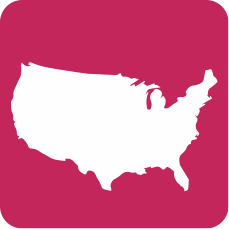 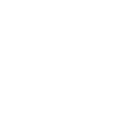 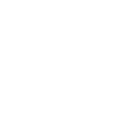 USA
Europa
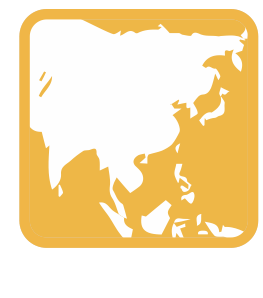 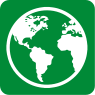 Rynki Wschodzące
Globalne
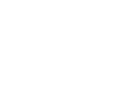 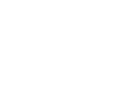 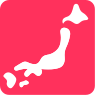 Japonia
Struktura aktywów
Struktura walutowa
fundusze akcyjne
fundusze terminowe
gotówka
68,3%
25,0%
6,7%
USD
EUR
PLN
84,0%
8,9%
7,1%
Komentarz Zarządzającego do wyników w listopadzie
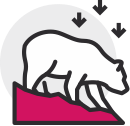 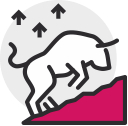 Co pomogło?
Co przeszkadzało?
Utrzymywanie pozycji w sektorze spółek wzrostowych (głównie technologicznych)
Silna dywersyfikacja globalna
Panika na rynkach akcji wywołana mutacją Omikron 
Odpływ kapitału z rynków wschodzących w wyniku mocnego USD
Odpływ kapitału z sektorów tzw. „starej ekonomii” (np. sektora finansowego)
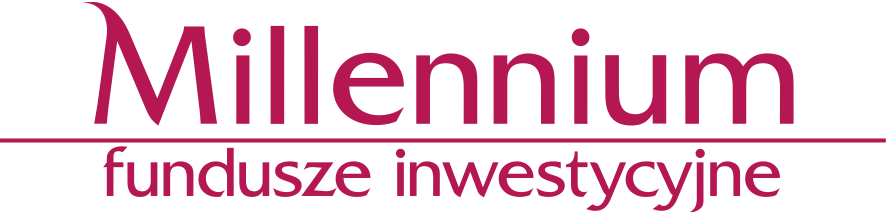 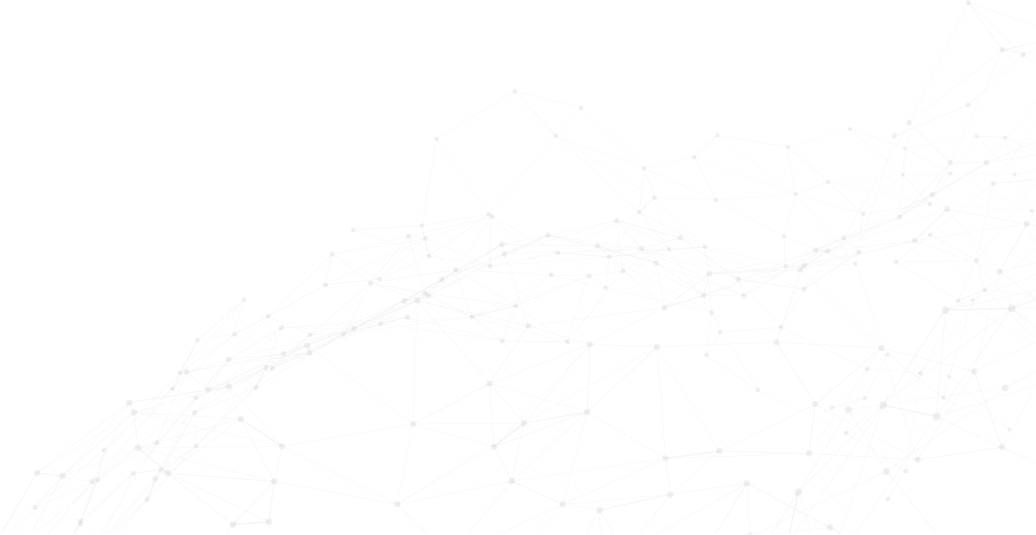 Fundusz stosuje
TOP 10 pozycji w portfelu (na koniec IIIQ 2021)
PIMCO FUNDS: GLOBAL INVESTORS SERIES PLC - STOCKSPLUS™ FUND IINST
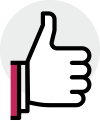 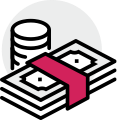 BLACKROCK INDEX SELECTION FUND - ISHARES US INDEX FUND D
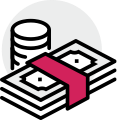 T. ROWE PRICE FUNDS SICAV - US BLUE CHIP EQUITY FUND Q
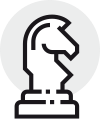 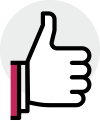 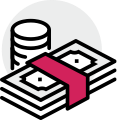 BLACKROCK GLOBAL FUNDS - CONTINENTAL EUROPEAN FLEXIBLE FUND D2
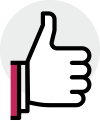 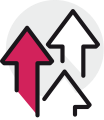 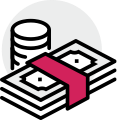 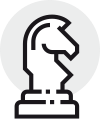 AXA WORLD FUNDS - FRAMLINGTON EUROPE MICROCAP F
SCHRODER INTERNATIONAL SELECTION FUND - JAPANESE OPPORTUNITIES C
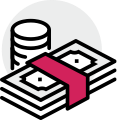 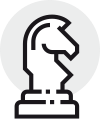 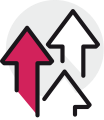 FIDELITY FUNDS - GLOBAL TECHNOLOGY FUND Y
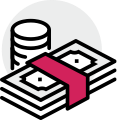 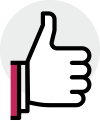 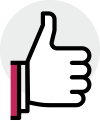 MIRAE ASSET CHINA GROWTH EQUITY FUND R
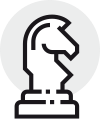 SCHRODER INTERNATIONAL SELECTION FUND - EMERGING ASIA C
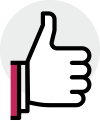 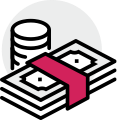 BLACKROCK GLOBAL FUNDS - WORLD TECHNOLOGY FUND D2
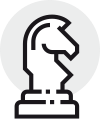 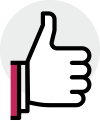 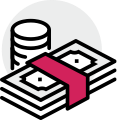 Fundusze dłużne
Fundusze alternatywne
Fundusze akcyjne
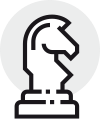 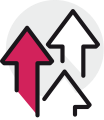 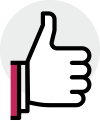 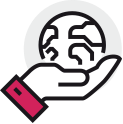 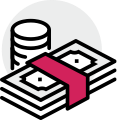 Ponadprzeciętne wyniki
Duża płynnośc i aktywa
Uznany zarządzający
Wysoka ocena
Ciekawa strategia
STOPY ZWROTU* W PLN:(na dzień 30.11.2021)
-0,46%
0,12%
4,70%
10,08%
12M
36M
60M
120M
14,02%
37,00%
46,30%
-
1M
3M
6M
YTD
* podane stopy zwrotu dotyczą jednostek uczestnictwa kat. A i B
Ważne informacje:
Millennium Towarzystwo Funduszy Inwestycyjnych S.A. z siedzibą w Warszawie, ul. Stanisława Żaryna 2B, 02-593 Warszawa, wpisana do rejestru przedsiębiorców Krajowego Rejestru Sądowego prowadzonego przez Sąd Rejonowy dla m.st. Warszawy w Warszawie, XIII Wydział Gospodarczy Krajowego Rejestru Sądowego pod numerem KRS 0000014564, o numerze REGON 011191974, o numerze NIP 526-10-31-858, w pełni opłaconym kapitale zakładowym w wysokości 10.300.000,00 PLN (dalej: „Towarzystwo”) prowadzi na podstawie zezwolenia udzielonego przez Komisję Papierów Wartościowych i Giełd z dnia 20 listopada 2001 r. (sygn. DFN1-4050/22-24/01) oraz podlega nadzorowi Komisji Nadzoru Finansowego. Inwestowanie w fundusze inwestycyjne wiąże się z ryzykiem utraty kapitału. Dotychczasowe wyniki zarządzania osiągnięte przez fundusze nie stanowią gwarancji osiągnięcia takich samych wyników w przyszłości. Zyski z inwestycji osiągane przez osoby fizyczne mogą podlegać opodatkowaniu podatkiem od dochodów kapitałowych.
Niniejszy materiał nie stanowi świadczenia usługi doradztwa prawnego, finansowego, podatkowego, a także usługi zarządzania portfelami, w skład których wchodzi jeden lub większa liczba instrumentów finansowych oraz usługi doradztwa inwestycyjnego ani rekomendacji jak również usługi oferowania instrumentów finansowych oraz nie ma na celu promowania bezpośrednio lub pośrednio nabycia lub objęcia instrumentów finansowych lub zachęcania, bezpośrednio lub pośrednio, do ich nabycia lub objęcia. 
Subfundusze Millennium (z wyłączeniem Millennium Specjalistycznego Funduszu Inwestycyjnego Otwartego) mogą inwestować powyżej 35% wartości swoich aktywów w papiery wartościowe, których emitentem, poręczycielem lub gwarantem są: Skarb Państwa, NBP, państwo członkowskie UE, jednostka samorządu terytorialnego państwa członkowskiego UE, państwo należące do OECD lub międzynarodowa instytucja finansowa, której członkiem jest Polska lub co najmniej jedno państwo członkowskie UE.
Przed podjęciem ostatecznych decyzji inwestycyjnych należy zapoznać się z Prospektem informacyjnym funduszy oraz kluczowymi informacjami dla inwestorów oraz informacją dla klienta AFI, które są dostępne w języku polskim na stronie internetowej Towarzystwa pod adresem https://millenniumtfi.pl/dokumenty.html, w zakładce „Dokumenty” (odpowiednio w zakładce „Prospekty”, „Kluczowe Informacje dla Inwestorów” oraz „Informacje dla Inwestora”). 
Inwestowanie w fundusze inwestycyjne wiąże się z ryzykiem utraty kapitału. Subfundusze zarządzane przez Towarzystwo, w zależności od przyjętej polityki inwestycyjnej mogą inwestować część lub większość swoich aktywów w akcje. Wartość aktywów netto Subfunduszy cechuje się lub może cechować się dużą zmiennością ze względu na skład portfeli inwestycyjnych. Subfundusze nie gwarantują osiągniecia celów inwestycyjnych, ale dołożą najlepszych starań, aby je osiągnąć. Środki zainwestowane w Subfundusze nie są objęte systemem gwarantowania Bankowego Funduszu Gwarancyjnego.
Zaprezentowane materiały służą jedynie celom informacyjnym i nie stanowią oferty. Wszelkie prawa autorskie do materiału przysługują wyłącznie Towarzystwu. Informacje zawarte w materiale są dobierane zgodnie z najlepszą wiedzą jego autorów i pochodzą ze źródeł uznawanych za wiarygodne, jakkolwiek autorzy nie gwarantują ich dokładności i kompletności.
Niniejszy materiał ma charakter reklamowy.
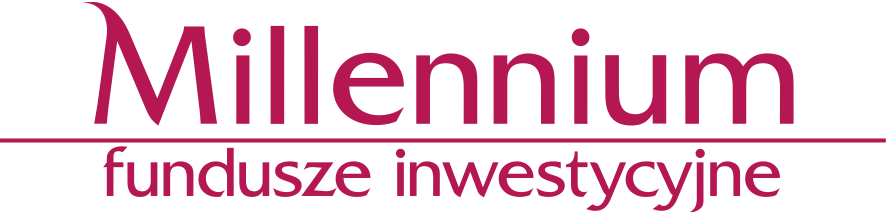